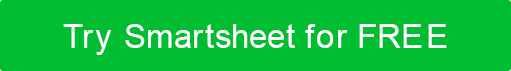 GE / McKINSEY BUSINESS ASSESSMENT ARRAY
GE / McKINSEY BUSINESS ASSESSMENT ARRAY
GE / McKINSEY BUSINESS ASSESSMENT ARRAY